Kattoliiton työryhmien esittely
Mikko Ahtola
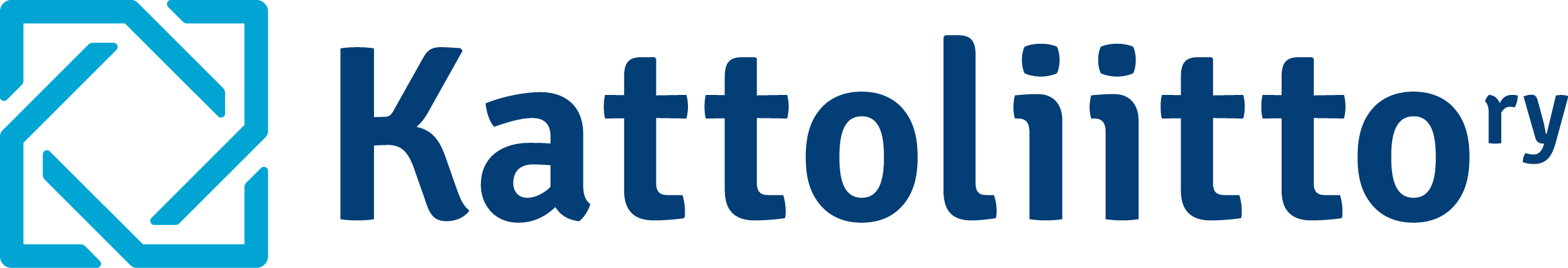 Hallitus
Hallitus valitaan syyskokouksessa, vuosittain noin puolet jäsenistä erovuorossa.
Hallituksen pj 2017-2018 Harri Saarinen, Katman Oy
Jäsenet: Perttu Jauhiainen, Timo Koivisto (vpj), Arto Korventausta, Jarno Mikkola, Jari Nykänen, Mikko Pellinen, Birgitta Pollari, Jari Suuronen, Mikko Törvi ja Harri Vuoritsalo.
Hallituksen tehtävät
Sääntömääräinen toimielin.
Valmistelee yhdistyksen kokouksissa käsiteltävät asiat
Toimintasuunnitelma, toimintakertomus, jäsenhakemukset, työehtosopimusten hyväksyminen, varojen hoito, sääntöjen noudattamisen valvonta, periaatteelliset ja tärkeät asiat
7-8 kokousta vuosittain.
Tes-työryhmä
Neuvottelee työehtosopimuksen sisällöstä Rakennusliiton kanssa
Ohjaa ja kehittää työehtosopimustoimintaa
Timo Koivisto (pj), Harri Saarinen, Vili Laurén, Jari Nykänen
Tekninen työryhmä
Ottaa kantaa teknisiin kysymyksiin
Laatii ohjeita alalle
Vastaa Toimivat Katot –julkaisun sisällöstä
Jari Suuronen (pj), Jyrki Närhi, Jussi Kurikka, Jussi Jokinen, Harri Grönholm, Jukka Torpakko, Harri Saarinen, Jukka Saarinen, Hannu Jokinen, Lasse Rajala.
Teollisuusryhmä
Kaikki teollisuusjäsenet asettavat edustajan teollisuusryhmään.
Ryhmä toimii teollisuuden ”viestinviejänä” urakoinnin suuntaan (ja päinvastoin)
Teollisuusryhmän puheenjohtaja on yleensä valittu hallituksen jäseneksi, jotta teollisuuden ääni kuuluu myös hallituksessa.
PJ Birgitta Pollari, jäsen kaikista teollisuusjäsenyrityksistä.
Kattoliiton työturvallisuustyö
Työturvallisuusryhmä perustettiin 2007
Sitä ennen yhteistyötä mm. Työterveyslaitoksen ja työsuojelupiirien kanssa
Ohje kattotöiden TR-mittaukseen 2008
Yksittäisiä kannanottoja erilaisten riskien vähentämiseksi (mm. kaasupullojen nostot, suojavaatetus, putoamissuojaus, tulityöt)
Työturvallisuuskilpailut 2009 - 2015
Tapaturmien tilastointi 2010 alkaen
Opinnäytetyönä laadittu kattotöiden turvallisuusohje 2012, päivitys 2016
Turvallisuusliite 2015
Ohje sokkelityöskentelystä 2016
Työturvallisuusryhmä
Perttu Jauhiainen (pj), Jyrki Järvinen, Kari Lappalainen, Harri Grönholm, Marko Kilpeläinen, Jukka Torpakko.
Kattoliiton kokoukset
Sääntöjen mukaan kevät- ja syyskokous
Äänioikeus jäsenillä (nimetyt edustajat), osallistumisoikeus kaikilla jäsenyritysten toimihenkilöillä ja Kattomestareilla.
Yleensä joku teollisuusjäsen isännöi kevätkokouksen, Kattoliitto syyskokouksen
Kevätkokous 2017 Helsingissä SK Tuote Oy:n järjestämänä
Hallitus ja työryhmät kokoontuvat suljetusti, mutta tarvittaessa asiantuntijoita kuullen.
Tapahtumia, viestintää
Kotisivuilla www.kattoliitto.fi on ajankohtaisia asioita. Vain jäsenille tarkoitetut tiedot löytyvät jäsenekstranetistä.
Jäsenkirjeiden postituslista
Facebook: julkinen profiili Kattoliitto ry, tulossa vain jäsenyritysten edustajille tarkoitettu suljettu ryhmä.
Twitter @kattoliitto ei toimi viestintäkanavana, pidetään olemassa mutta on passiivinen
Koulutukset
Vuosittainen koulutuspäivä helmikuun ensimmäinen tiistai
Tes- ja työsuhdekoulutukset tarpeen mukaan, myös yrityskohtaisesti
Kattoliiton strategia
Toiminta-ajatus:
Kattoliitto ry on katto- ja vedeneristysalan työnantaja- ja elinkeinopoliittinen etujärjestö, jonka keskeiset toiminta-alueet ovat työmarkkina- ja elinkeinoasioiden edunvalvonta ja jäsenpalvelu. 
Kattoliitto edistää laadukasta kattorakentamista huomioiden ympäristön ja yhteiskunnan tarpeet sekä olemalla merkittävä vaikuttaja alaa koskevassa päätöksenteossa. 
Kattoliiton jäsenet tunnetaan luotettavina kumppaneina niin tilaajien kuin työntekijöidenkin keskuudessa. Kattoliitto varmistaa jäsenyritysten työntekijöiden ammattitaidon ylläpitämisen.
Kattoliiton strategia
Tavoitteet
Kattoliitto johtaa aloitteellisesti alan kehitystä ja tukee jäsenyritystensä toiminnan laadun kehittämistä.
 
Kattoliitto turvaa jäsenyrityksilleen työmarkkina- ja elinkeinoasioiden neuvontapalvelut nopeasti muuttuvassa toimintaympäristössä.
 
Kattoliitto luo toimialalle työntekijöiden sertifiointijärjestelmän.
Kattoliiton strategia
Toimintaperiaatteet:
Jäsenten mielipiteiden kuunteleminen ja kunnioittaminen
Asiantuntevan jäsenneuvonnan ylläpito
Työryhmien toiminnan kehittäminen ja niiden päätöksistä tiedottaminen
Jäsenyritysten etujen ajaminen sidosryhmiin vaikuttamalla
Toimivat Katot –julkaisun ylläpito ja kehittäminen
Kilpailulainsäädännön noudattaminen – mm. RT:n ohje
RT:n urakoinnin sisäisten pelisääntöjen noudattaminen
Kiitos!
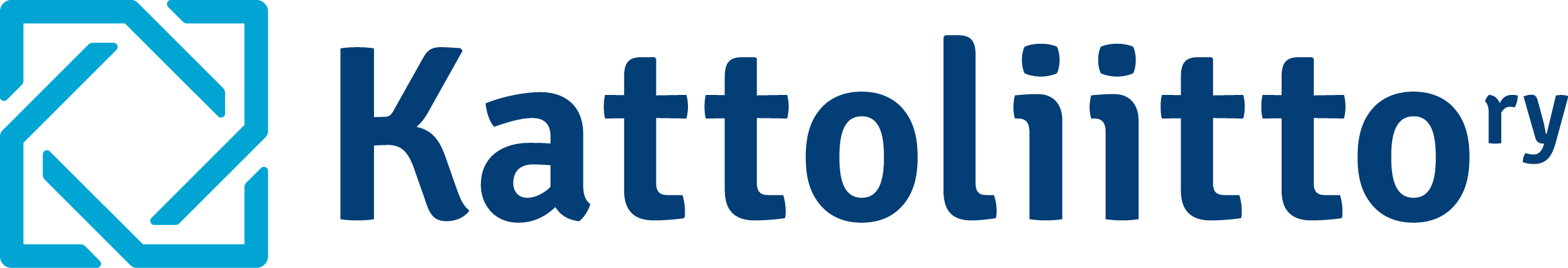